SECTION 4
TITLE OF THE POSTER
Project/Lab’s
LOGO
Project’s website 
QR CODE
Authors / University
SECTION 3
You are free to use Sections 2, 3 & 4 to explain your projects/topics to experts in your field.







Recommended font: Montserrat 
Recommended size for section title: 60 
(in uppercase letters) 
Recommended size for body text: 30 
(in both uppercase and lowercase letters)
SECTION 1


Please use Section 1 to present in short abstract your projects/topics to non experts, ie. Researchers from other scientific disciplines.

The idea is to reach and establish links with a scietnfiic public outside your original discipline.






Recommended font: Montserrat 
Recommended size for section title: 60 
(in uppercase letters) 
Recommended size for body text: 30 
(in both uppercase and lowercase letters)
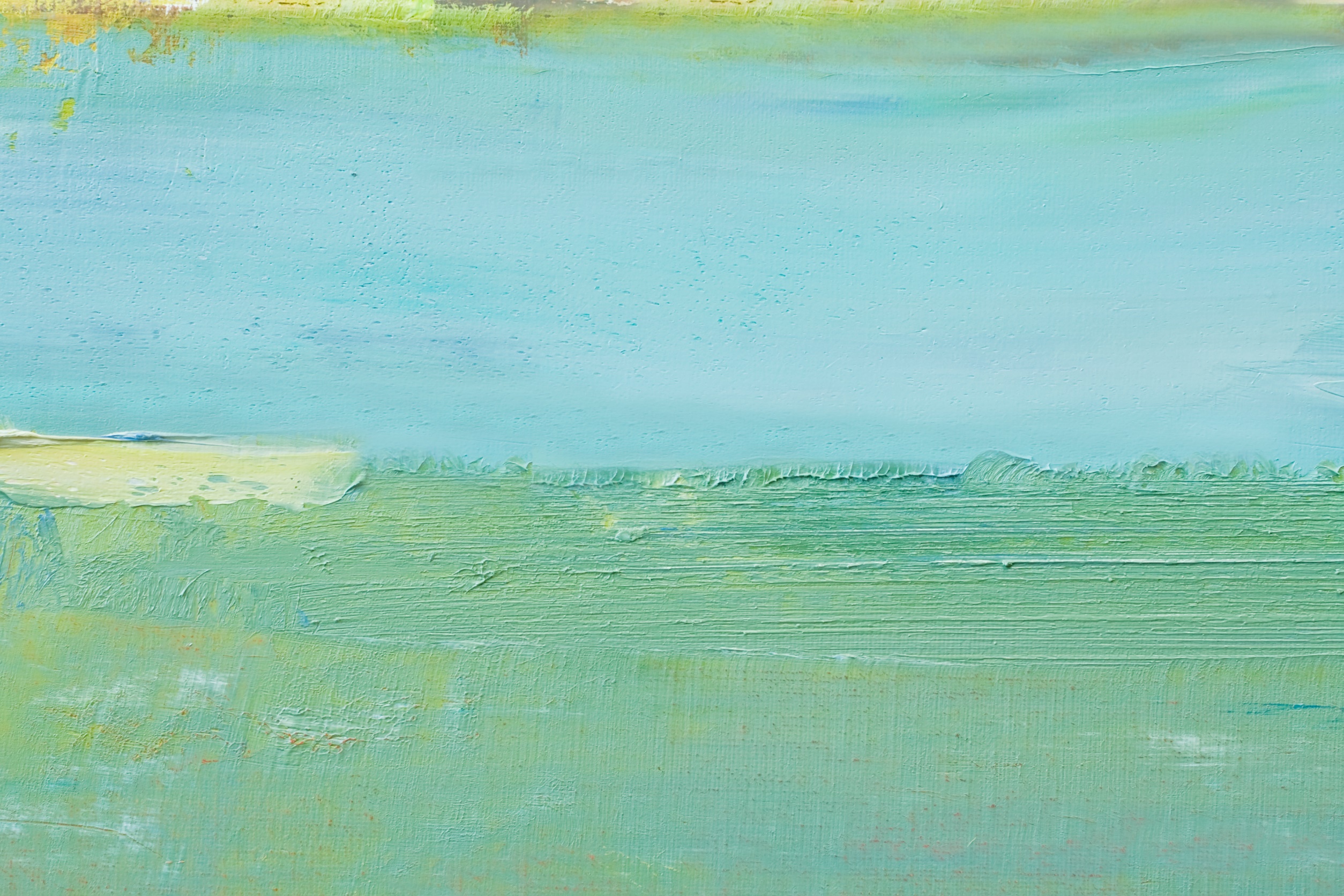 SECTION 2
You are free to use Sections 2, 3 & 4 to explain your projects/topics to experts in your field.

Please indude a short abstract for experts. Ideally, with particular focus on unresolved & future challenges that would require collective efforts and cross-disciplanry approach.







Recommended font: Montserrat 
Recommended size for section title: 60 
(in uppercase letters) 
Recommended size for body text: 30 
(in both uppercase and lowercase letters)
SECTION 4
You are free to use Sections 2, 3 & 4 to explain your projects/topics to experts in your field.














Recommended font: Montserrat 
Recommended size for section title: 60 
(in uppercase letters) 
Recommended size for body text: 30 
(in both uppercase and lowercase letters)
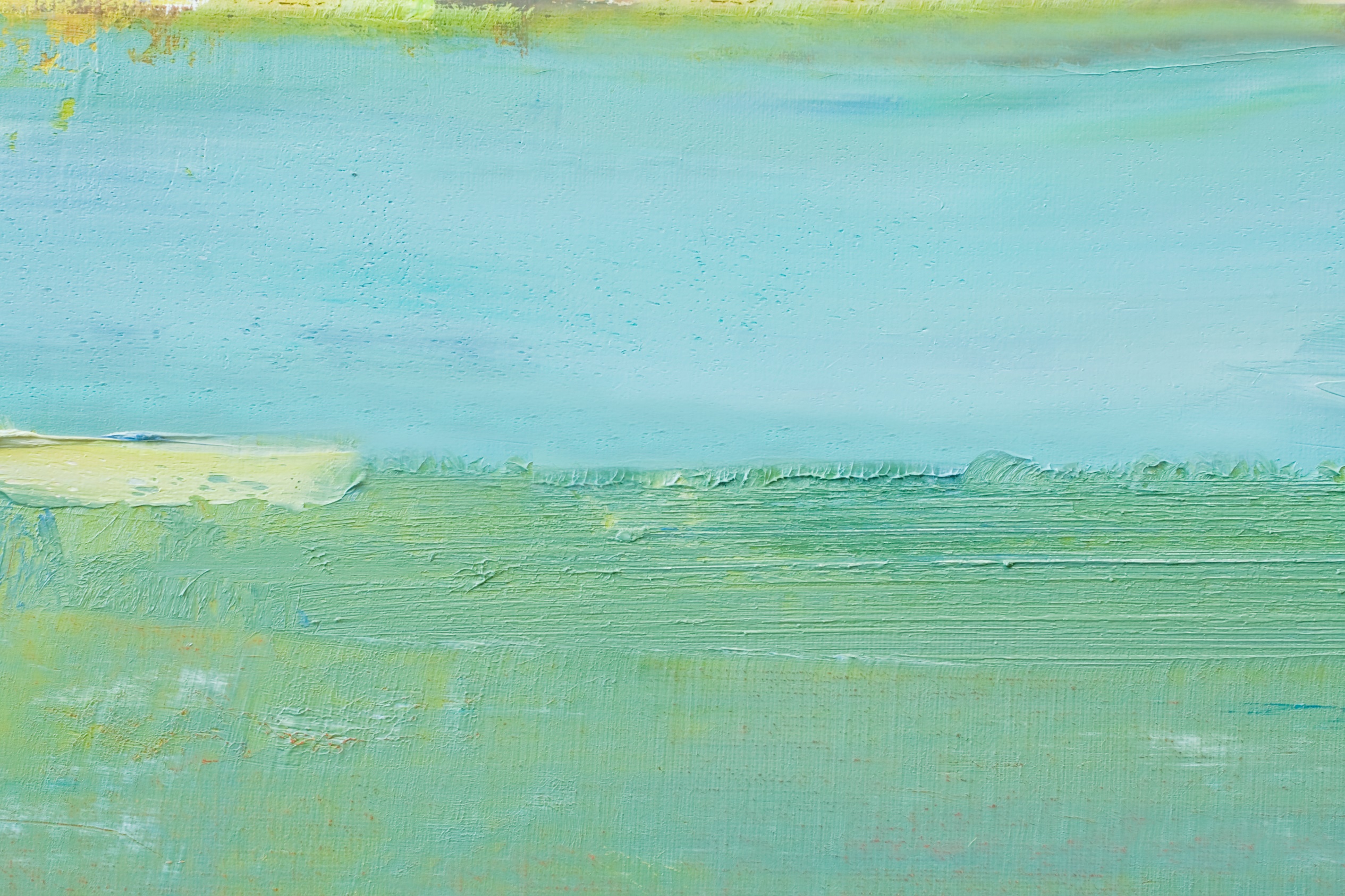 CONTACT
E-mail: LoremIpsum@gmail.com  /  Website: www.loremipsum.com